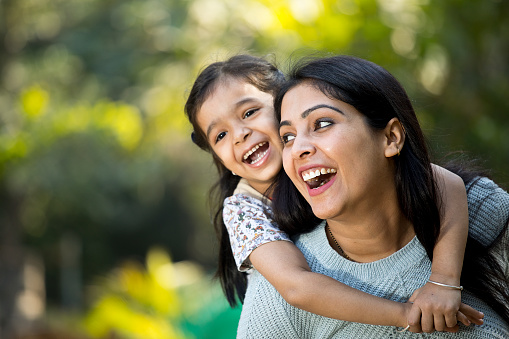 আজকের পাঠে সবাইকে শুভেচ্ছা
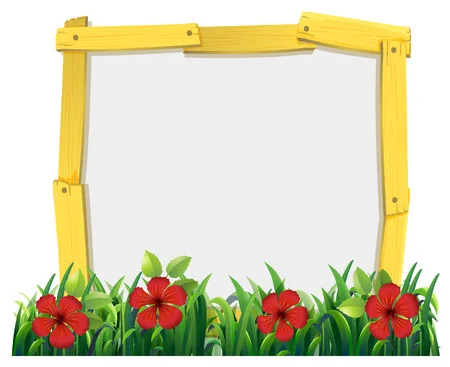 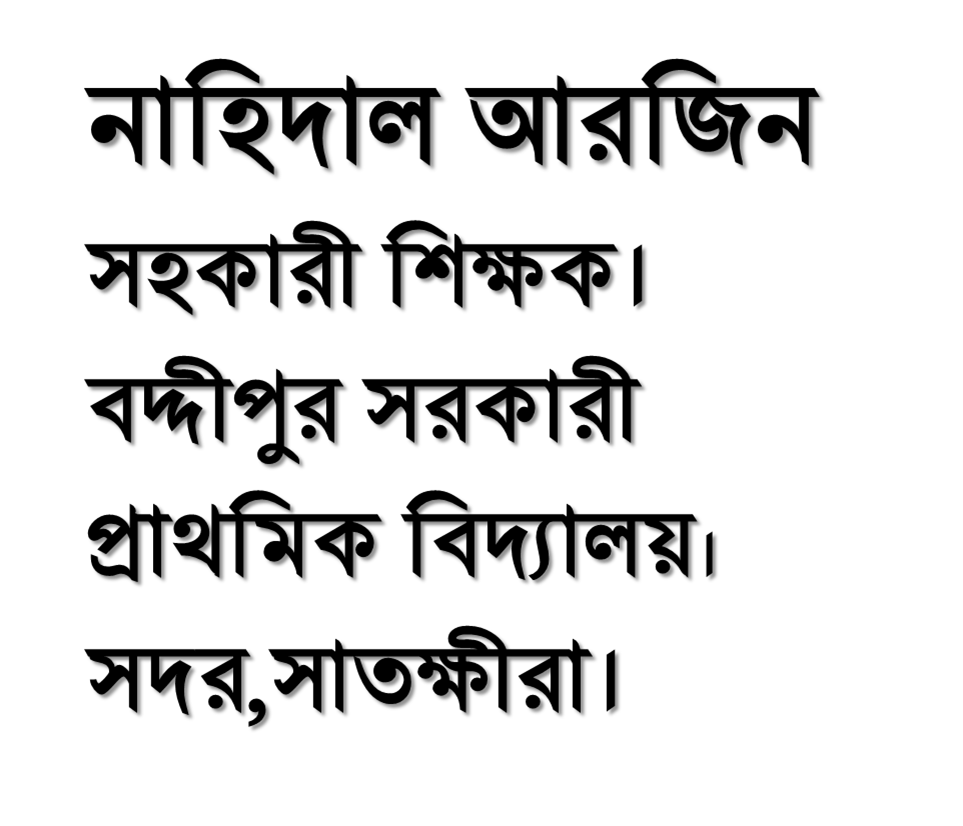 বিষয় - আমার বাংলা বই
শ্রেণি – 4র্থ  
পাঠ - মা
পাঠ্যাংশ – যেখানেতে দেখি যাহা…পিছু পিছু।
সময় -  ৪5 মিনিট
তারিখ- 01/12/২০২১
নিচের ছবিগুলো লক্ষ্য কর
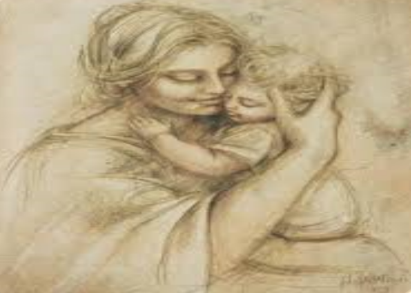 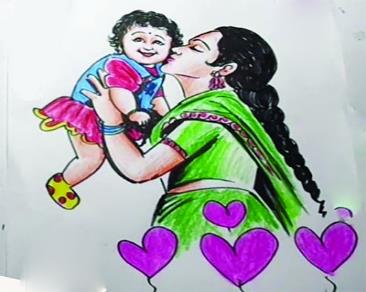 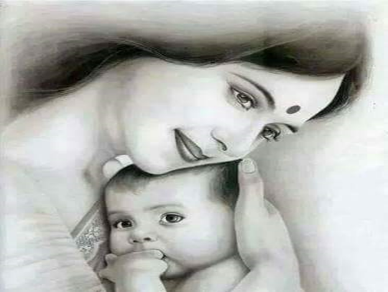 শিশুদেরকে সবচেয়ে বেশি আদর করেন কে?
মা ও তার সন্তান।
ছবিতে কী দেখতে পাচ্ছো?
মা
আজ আমরা পড়ব
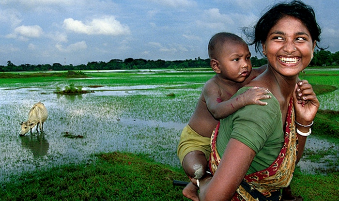 মা
         লিখেছেন 
                কাজী নজরুল ইসলাম
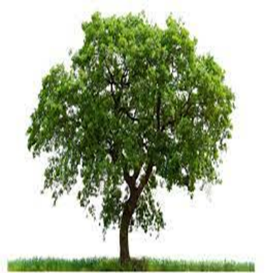 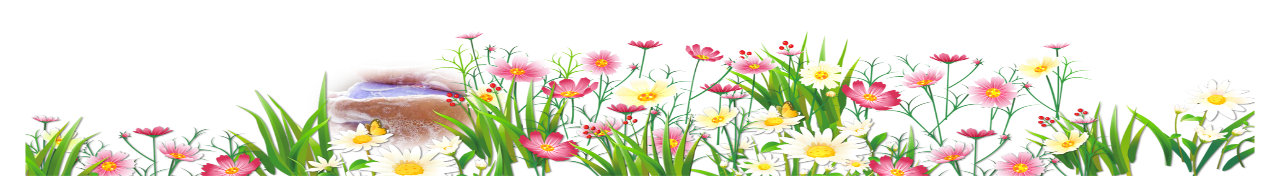 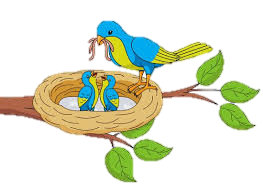 শিখনফল
২.১.২ পাঠ্যবইয়ের কবিতা শ্রবণযোগ্য স্বরে আবৃত্তি করতে পারবে।
১.৪.১ পাঠে ব্যবহৃত বাক্য শ্রবণযোগ্য স্বরে ও প্রমিত উচ্চারনে পড়তে পারবে।
২.২.১  কবিতা-সংশ্লিষ্ট প্রশ্নের উত্তর লিখতে পারবে।
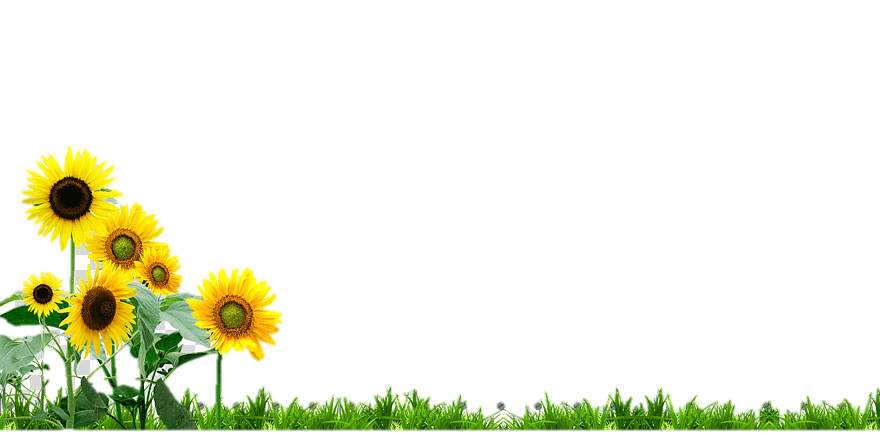 কবি পরিচিতি
সাহিত্যের ব্যাপ্তিঃ
 তিনি একাধারে কবি,গল্পকার,প্রাবন্ধিক,সাংবাদিক,সুরস্রষ্টা,গীতিকার ও সংগীতশিল্পী।তিনি ‘নবযুগ, ও ‘ধুমকেতু’ সহ আরও অনেক পত্রিকার সম্পাদক ছিলেন। ‘মা’ কবিতাটি ‘ঝিঙেফুল’ কাব্যগ্রন্থ থেকে নেওয়া হয়েছে।
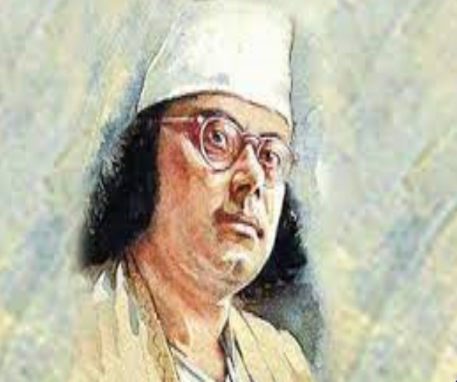 জন্মঃ  ১৮৯৯ খ্রিষ্টাব্দের ২৫ এ মে বর্ধমান জেলার চুরুলিয়া গ্রামে কাজী নজরুল ইসলাম জন্মগ্রহণ করেন।
মৃত্যুঃ বাংলাদেশের জাতীয় কবি কাজী নজরুল ইসলাম ১৯৭৬ খ্রিষ্টাব্দের ২৯ এ আগস্ট ঢাকায়  মৃত্যুবরণ করেন।
কাজী নজরুল ইসলাম
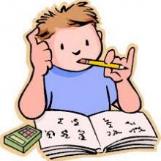 একক কাজ
সংক্ষেপে উত্তর দাও।
1।  কবিতাটি কে  লিখেছেন?
2। কবিতাটি  কাকে  নিয়ে  লেখা?
3। কোন কাব্যগ্রন্থ থেকে  কবিতাটি নেওয়া?
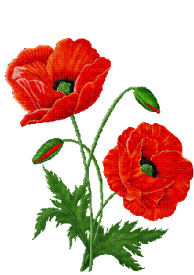 ছবির সাথে কবিতা পড়ি
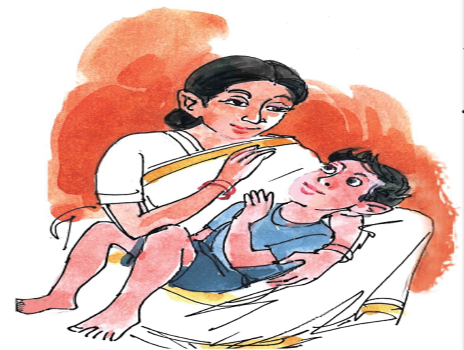 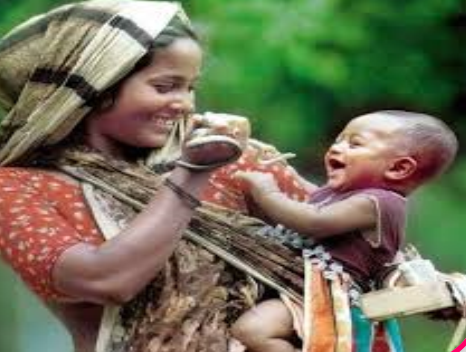 যেখানেতে দেখি যাহা
মা-এর মতন আহা
ছবির সাথে কবিতা পড়ি
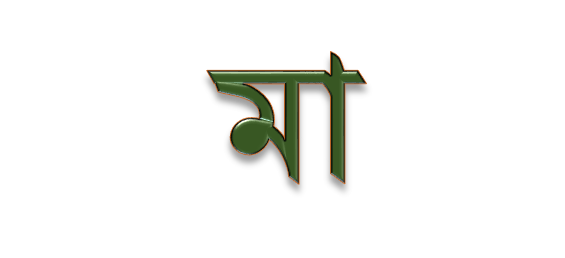 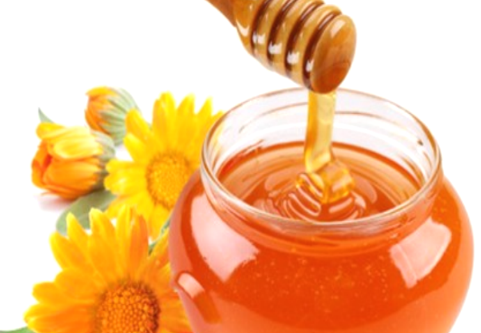 একটি কথায় এত সুধা মেশা নাই,
ছবির সাথে কবিতা পড়ি
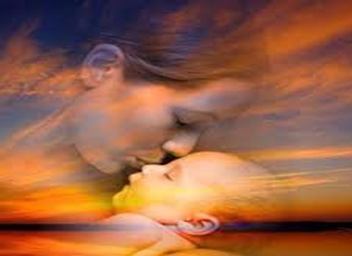 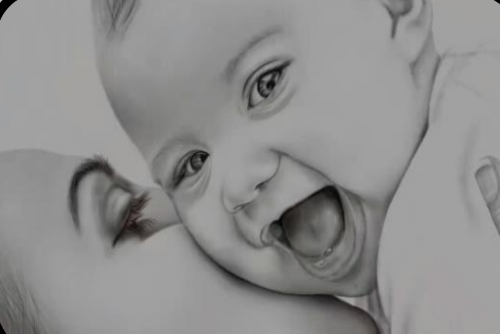 মায়ের মতন এত
আদর সোহাগ সে তো
আর কোনোখানে কেহ পাইবে না ভাই।
ছবির সাথে কবিতা পড়ি
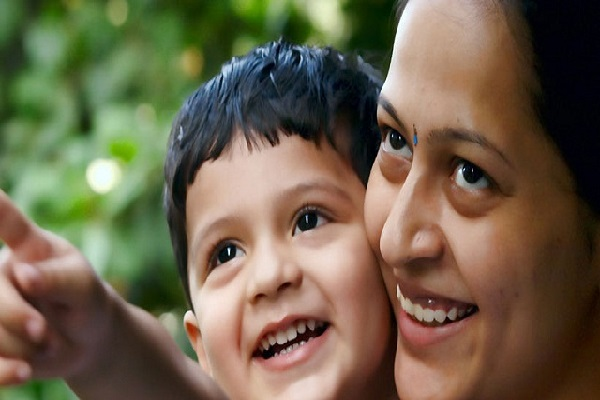 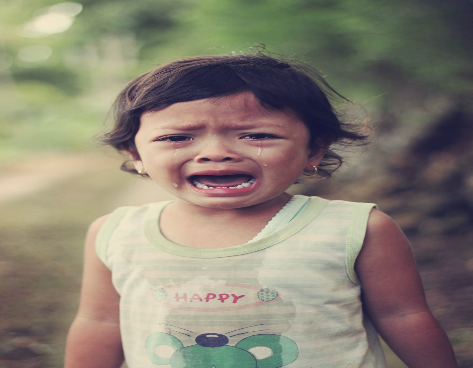 হেরিলে মায়ের মুখ,
দূরে যায় সব দুখ,
ছবির সাথে কবিতা পড়ি
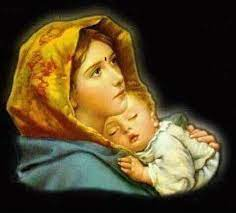 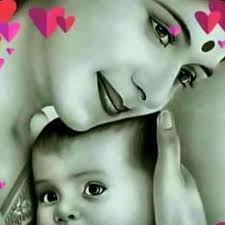 মায়ের কোলেতে শুয়ে জুড়ায় পরান,
মায়ের শীতল কোলে
ছবির সাথে কবিতা পড়ি
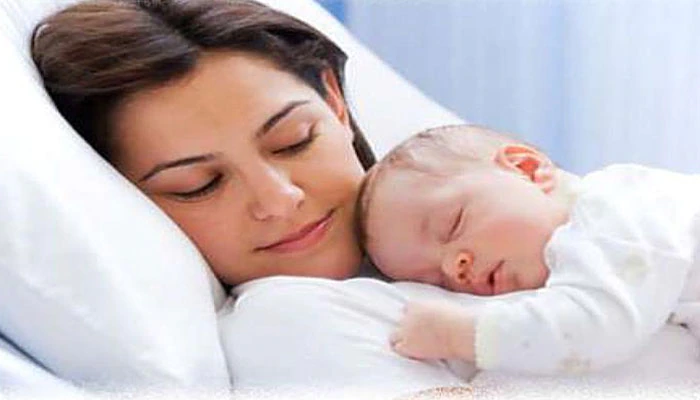 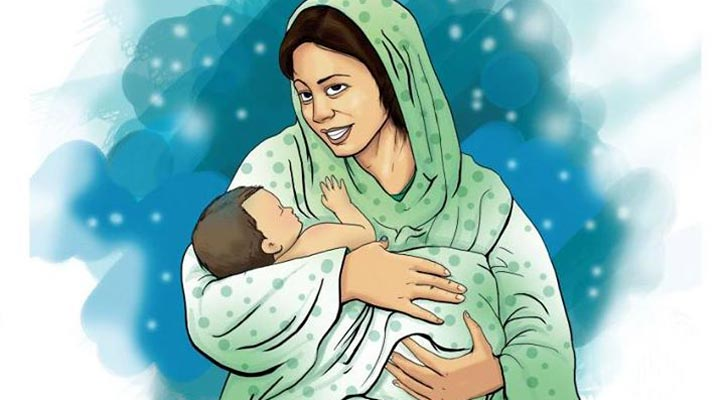 কত না সোহাগে মাতা বুকটি ভরান।
সকল যাতনা ভোলে
ছবির সাথে কবিতা পড়ি
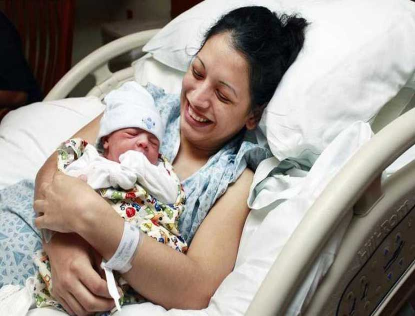 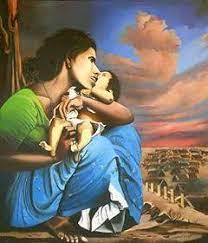 কত অসহায় ছিনু,
যখন জনম নিনু
ছবির সাথে কবিতা পড়ি
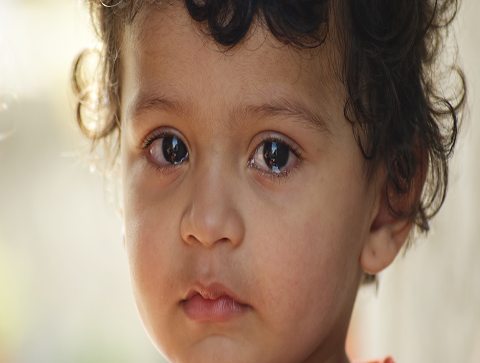 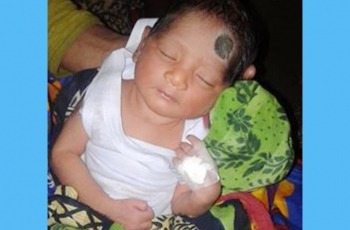 ওঠা বসা দূরে থাক-
কাঁদা ছাড়া নাহি জানিতাম কোনো কিছু,
ছবির সাথে কবিতা পড়ি
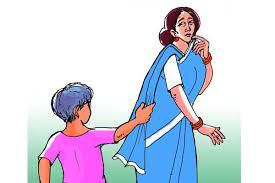 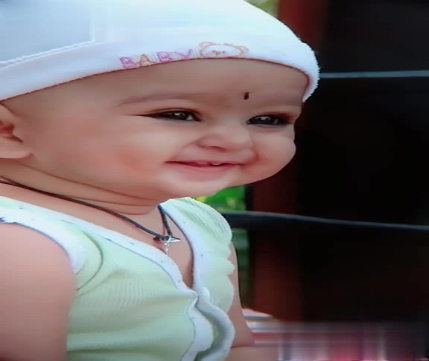 চাহনি ফিরিত শুধু মা-র পিছু পিছু।
মুখে নাহি ছিলো বাক,
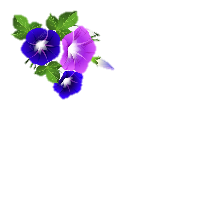 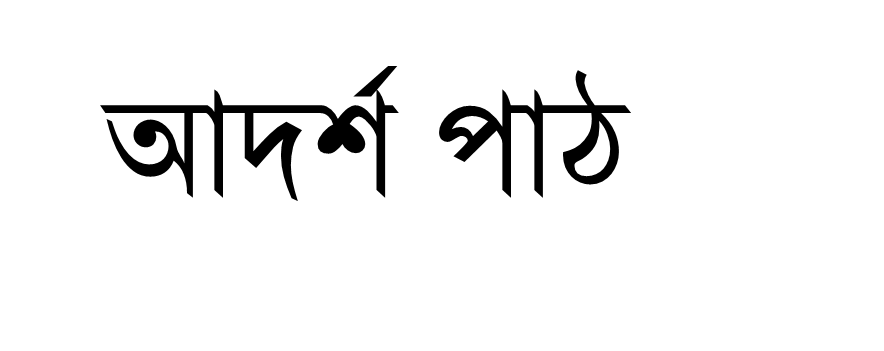 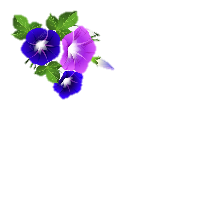 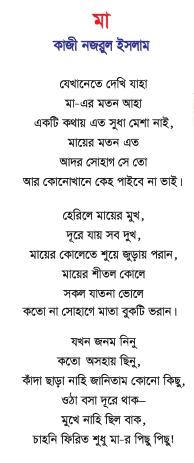 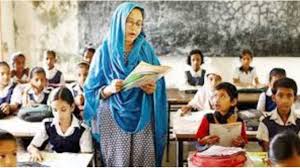 তোমাদের পাঠ্য বইয়ের ৭৫ নং পৃষ্ঠা বের কর।আজকের পাঠ্যাংশ টুকু আমি আবৃত্তি করছি।তোমরা প্রত্যেকটা শব্দের নীচে আংগুল ধরে আমাকে অনুসরণ কর।
তোমার পাঠ্য বইয়ের ৫৩ নং পৃষ্টা বের করে পাঠ্যাংশ টুকু প্রমিত উচ্চারনে দলে আবৃত্তি কর
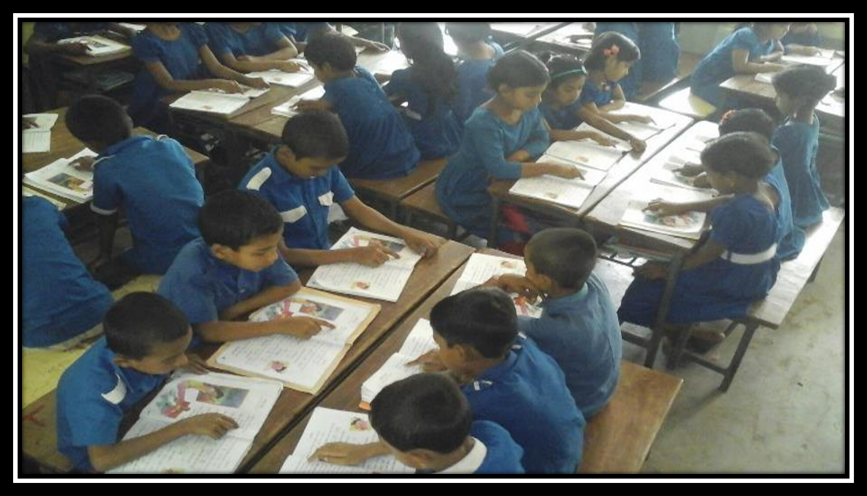 একাকী আবৃত্তি
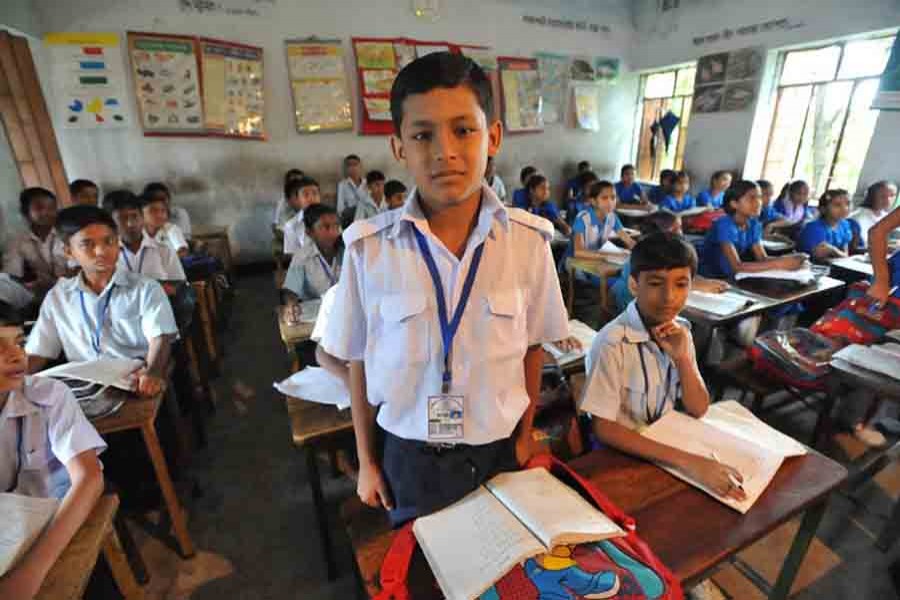 মা কবিতাটি শ্রবণযোগ্য স্বরে ও প্রমিত উচ্চারণে আবৃত্তি কর।
নতুন শব্দ  ও  অর্থ
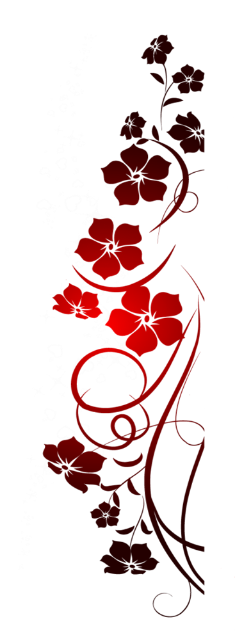 মধু, অমৃত
সুধা
হেরিলে
দেখিলে
কষ্ট
যাতনা
ছিলাম
ছিনু
সোহাগ
আদর
পরান
প্রাণ
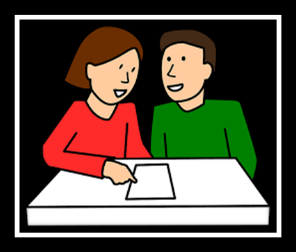 জোড়ায় কাজ
যাতনা, পরান ও মতন শব্দ দিয়ে একটি করে বাক্য রচনা কর।
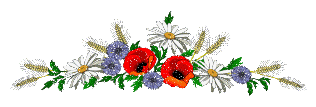 বিপরীত শব্দগুলো দাগ টেনে মিল কর।
মা
হাঁসা
অনাদর
জীবন
আদর
সহায়
অসহায়
মরণ
কাঁদা
বাবা
দলীয় কাজ
ঘরের ভিতরের শব্দগুলো খালি জায়গায় বসিয়ে বাক্য তৈরি কর।
বাক
কোলেতে
নাই
মাতা
১.  একটি কথায় এত সুধা মেশা ……।
২.  কতো না সোহাগে ……… বুকটি ভরান।
৩. মায়ের …………শুয়ে জুড়ায় পরান।
৪. মুখে নাহি ছিল ……।
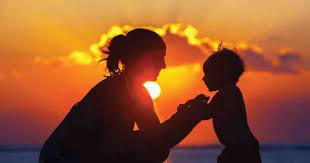 মূলভাব
আমাদের সবার জীবনে “মা”কথাটি একটি মধুমাখা নাম।মায়ের মমতা আমাদের চলার পথের পাথেয়।শৈশবে মা আমাদের গভীর মমতায় লালন করেন।ভালোভাবে লেখাপড়া করলে ,জীবনে সফল হলে মা খুশি হন।অন্যদিকে মায়ের আশিস পেলে সন্তানের দুঃখ ঘুচে যায়।
মূল্যায়ন
প্রশ্নগুলোর উত্তর দাও।
1.  কোন  কথায়  সুধা মেশানো আছে?
2.  কার মুখ  দেখলে  আমরা  সব  ভুলে  যাই? 
3.  কখন  আমরা অসহায়  ছিলাম?
4.   তখন  আমরা  কার  দিকে  তাকিয়ে  থাকতাম?
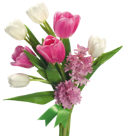 বাড়ির কাজ
আগামী ক্লাসে তোমার মা সম্পর্কে ৫টি বাক্য বাড়ি থেকে লিখে আনবে।
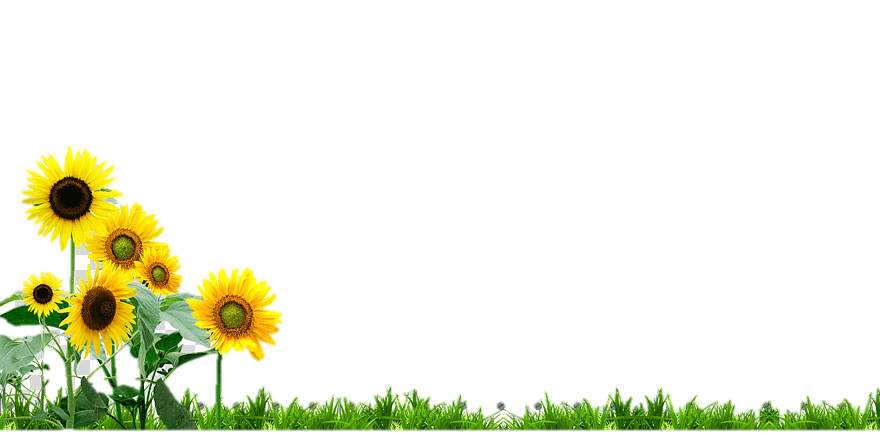 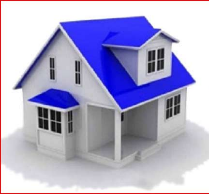 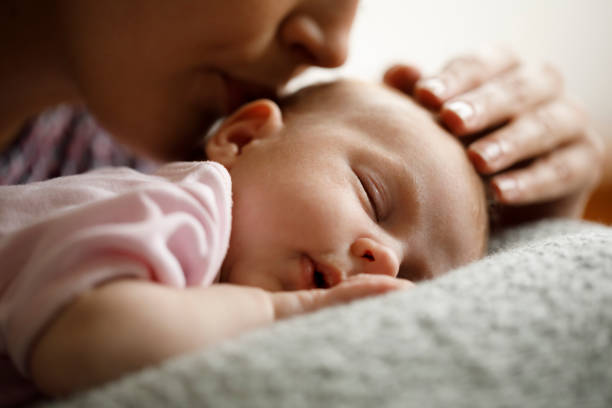 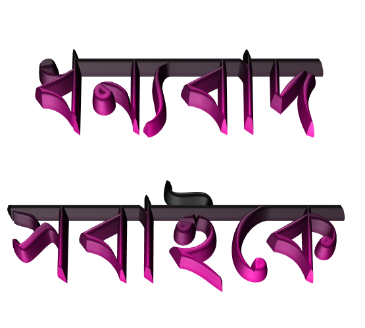